Мифы
Древней Греции
Литературное чтение, 4 класс
МБОУ СОШ №3, г. Красный Сулин
Ростовская обл.
Е.В. Марченко
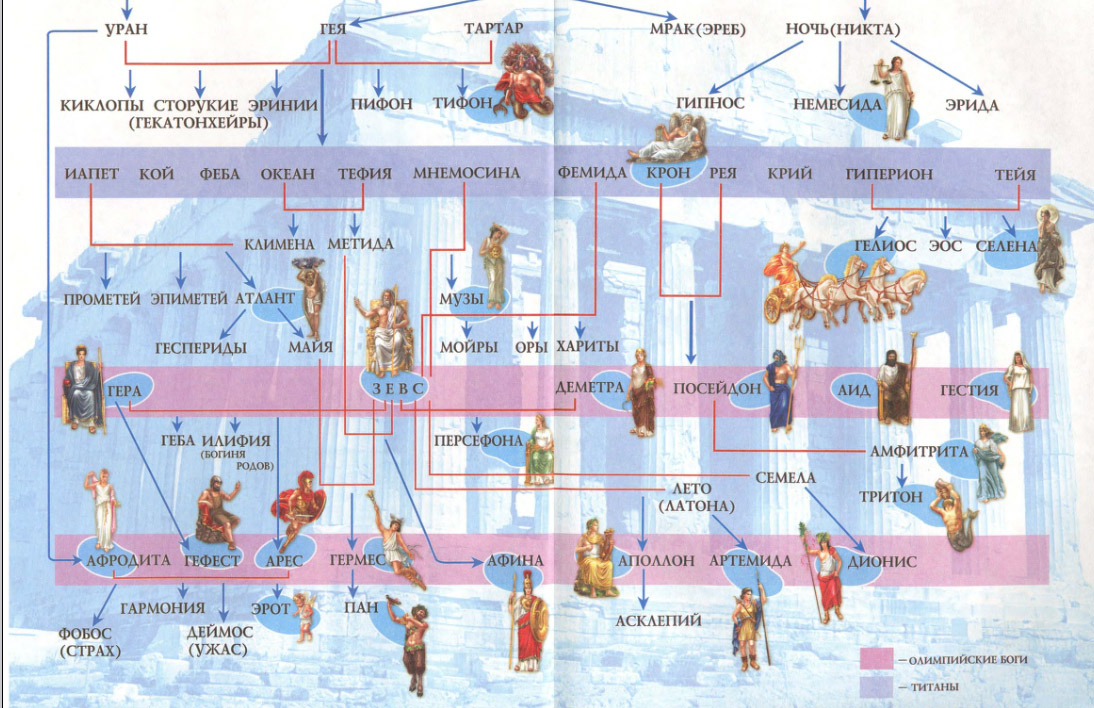 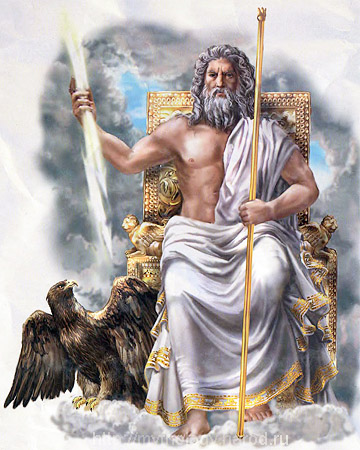 Зевс — верховный бог, царь богов и людей. 
Повелитель молний и грома.
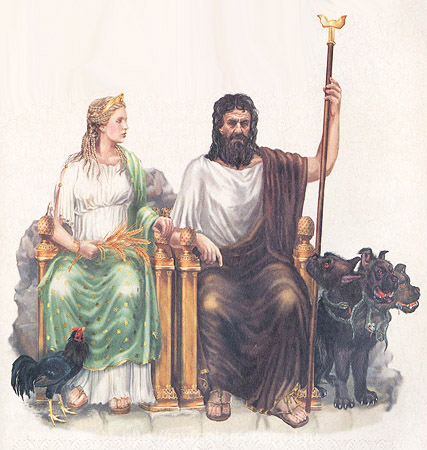 Аид – бог – владыка царства мертвых.
Посейдон — один из богов-олимпийцев, брат Зевса и Аида, властвующий над морской стихией. Посейдону были также подвластны земные недра,он повелевал бурями и землетрясениями.
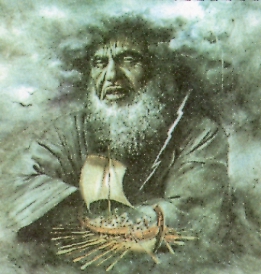 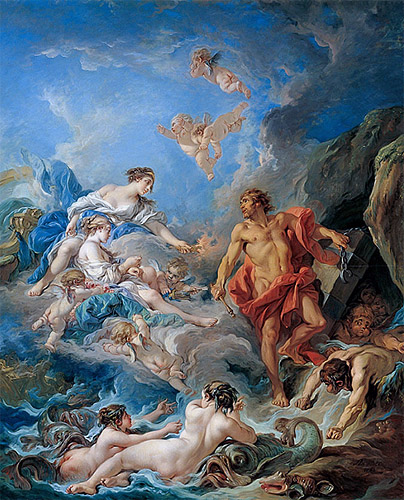 Эол — повелитель ветров.
Гипнос — божество сна, сын Никты (Ночи). Его изображали в виде крылатого юноши.
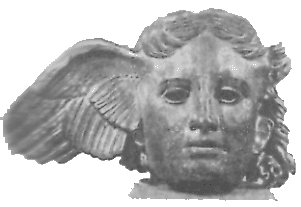 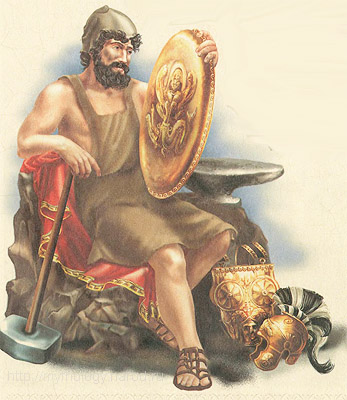 Гефест — сын Зевса и Геры, бог огня и кузнечного дела. Считался покровителем ремесленников.
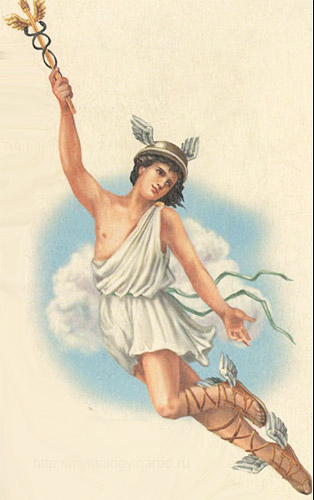 Гермес — сын Зевса и Майи, один из самых , многозначных греческих богов. Покровитель странников, ремесел, торговли, воров. Обладающий даром красноречия.
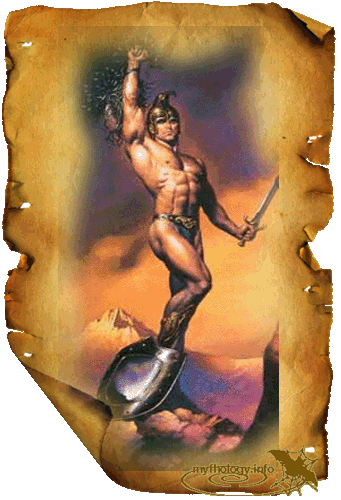 Арес – бог вероломной войны, сын Зевса и Геры.
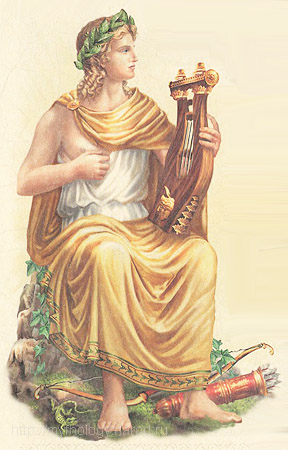 Аполлон – бог солнечного света. Греки изображали его в виде прекрасного юноши.
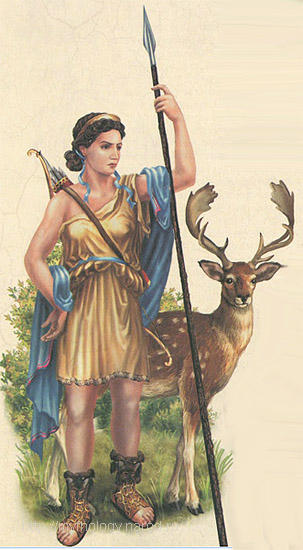 Артемида – богиня охоты и природы.
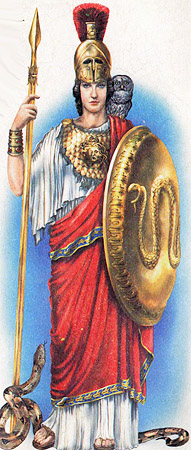 Афина (Паллада, Парфенос) — дочь Зевса, родившаяся из его головы в полном боевом вооружении. Одна из наиболее почитаемых греческих богинь, богиня справедливой войны и мудрости, покровительница знаний.
Деметра — богиня плодородия и земледелия.
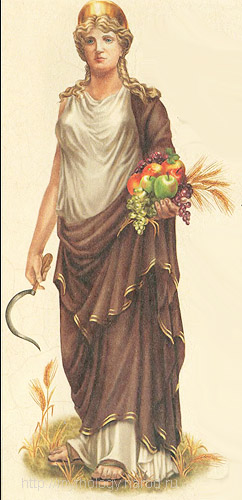 Ника — персонификация победы. Часто ее изображали с венком, распространенным в Греции символом триумфа.
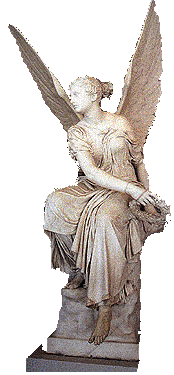 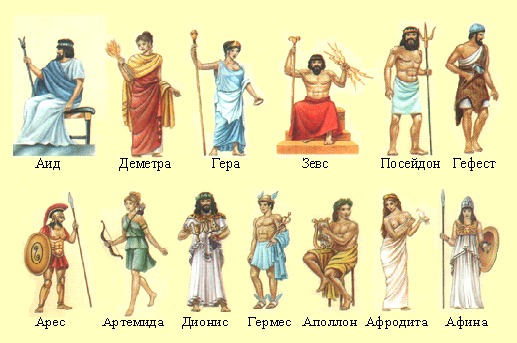